Praca indywidualna prądnicy
Jeżeli prądnica synchroniczna jest bezpośrednio obciążona odbiornikiem pobierającym prąd, to pracę taką nazywamy pracą indywidualną lub samotną.
Kąt przesunięcia fazowego między napięciem na zaciskach maszyny i prądem obciążenia zależy od rodzaju odbiornika. 
Przy określonym prądzie obciążenia, o częstotliwości decyduje prędkość obrotowa, z jaką prądnica jest napędzana, natomiast napięcie prądnicy zależy od prędkości obrotowej i prądu wzbudzenia.
Praca indywidualna prądnicyCharakterystyka zewnętrzna
Charakterystyką zewnętrzną prądnicy nazywa się zależność U = f(I) dla I, = const i cos = const oraz n = const. Charakterystyka ta określa więc zmiany napięcia na zaciskach uzwojenia twornika w zależności od zmian wartości prądu obciążenia.
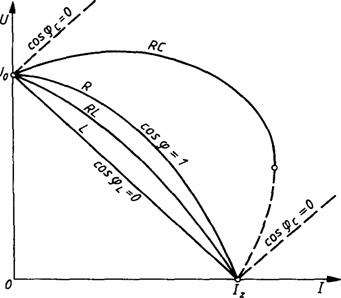 Praca indywidualna prądnicyCharakterystyka zewnętrzna
Warunki takie występują tylko przy zmianach obciążenia prądnicy pracującej indywidualnie, wyposażonej w regulator prędkości, bez regulatora napięcia. Charakterystyki zewnętrzne można ustalić teoretycznie (na podstawie wykresu wektorowego maszyny) lub pomiarowo.
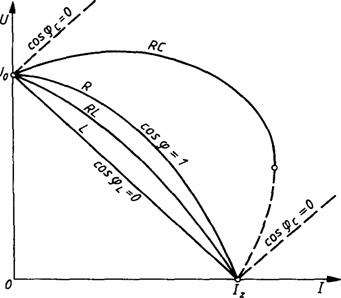 Praca indywidualna prądnicyCharakterystyka zewnętrzna
Z analizy charakterystyk zewnętrznych wynikają następujące wnioski prak­tyczne:
 
 • Wzrostowi prądu obciążenia o charakterze indukcyjnym odpowiada zmniejszenie się napięcia na zaciskach prądnicy (wynika to z rozmagnesowującego oddziaływania twornika).
 • Wzrostowi prądu obciążenia o charakterze pojemnościowym odpowiada w zakresie od biegu jałowego do obciążenia znamionowego wzrost napięcia na zaciskach prądnicy (wynika to z domagnesowującego oddziaływania twornika).
 • Przy obciążeniach pojemnościowych wartości prądów mogą być większe niż wartość ustalonego prądu zwarciowego 1z .
Praca indywidualna prądnicyCharakterystyka zewnętrzna
Dwie charakterystyki zewnętrzne tej samej maszyny przy takiej samej prędkości obrotowej i takim samym współczynniku mocy, ale przy różnych wartościach prądu wzbudzenia.
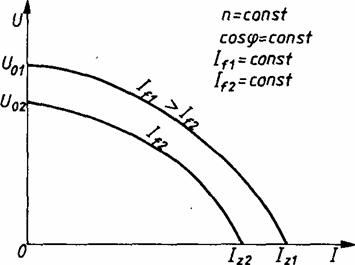 Praca indywidualna prądnicyCharakterystyka zewnętrzna
Z ich porównania wynika, że zarówno napięcie biegu jałowego U i wartości prądu zwarciowego zależą od wartości prądu wzbudzenia, przy czym zwarcie jest tym bardziej niebezpieczne, im większa jest wartość prądu wzbudzenia
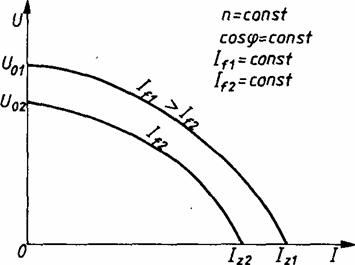 Praca indywidualna prądnicyCharakterystyka zewnętrzna
Charakterystyki zewnętrzne dla różnych rodzajów obciążenia przy takich prądach wzbudzenia, że prądowi znamionowemu twornika odpowiada znamionowe napięcie
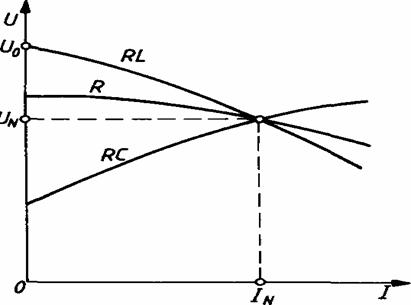 Praca indywidualna prądnicyCharakterystyka zewnętrzna
Zmienność napięcia prądnic synchronicznych jest to wzrost napięcia odniesiony do napięcia znamionowego, występujący przy zmianie obciążenia maszyny od pracy znamionowej do biegu jałowego. Zmienność napięcia wyraża się zależnością:
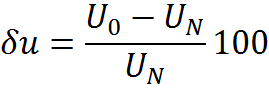 Praca indywidualna prądnicyCharakterystyka zewnętrzna
Prądnice synchroniczne najczęściej są tak budowane, aby znamionowa zmienność napięcia nie przekraczała 40-50%. 

Ponieważ tak znaczne wahania napięcia są niedopuszczalne, prądnice synchroniczne powinny być wyposażone w samoczynne regulatory napięcia. 

Zadaniem takiego regulatora jest zmiana wartości prądu wzbudzenia odpowiednio do zmian obciążenia
Praca indywidualna prądnicyCharakterystyka regulacyjna
Zależność If = f(I) przy U = const, n = const, cosf = const nazywa się charakterystyką regulacyjną. Charakterystyka ta pokazuje, jak należy regulować prąd wzbudzenia, aby przy zmianie obciążenia i stałych parametrach n, cos utrzymać stałe napięcie na zaciskach prądnicy.
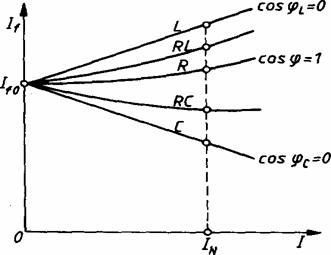 Praca indywidualna prądnicyCharakterystyka regulacyjna
Z charakterystyki regulacyjnej można korzystać również przy pracy silnikowej - jak należy regulować prąd wzbudzenia silnika synchronicznego, aby przy zmianach prądu obciążenia, zasilaniu stałym napięciem o stałej częstotliwości utrzymać stały współczynnik mocy.
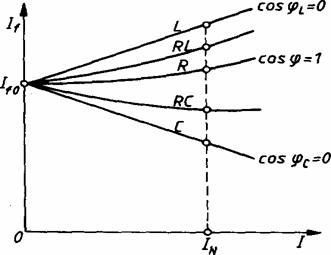 Praca indywidualna prądnicyCharakterystyka regulacyjna
Z analizy charakterystyk regulacyjnych można wyciągnąć następujące wnioski:
 
 • Przy wzrastającym prądzie obciążenia o charakterze indukcyjnym należy po­większać prąd wzbudzenia.
 • Przy takiej samej wartości prądu obciążenia, lecz przy malejącej wartości cosf indukcyjnego potrzebny jest coraz większy prąd wzbudzenia, natomiast przy malejącej wartości cosf  pojemnościowego prąd wzbudzenia należy zmniejszać.